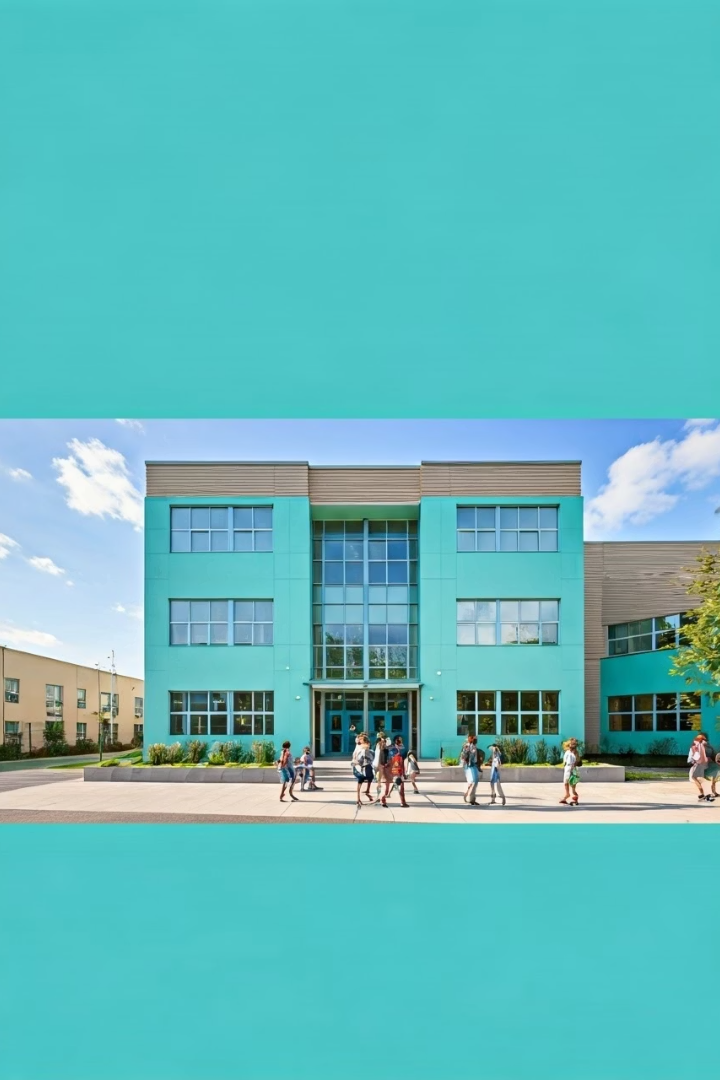 Rekrutacja do szkół ponadpodstawowych 2025/2026
Zapoznaj się z kluczowymi terminami rekrutacji na rok szkolny 2025/2026 w Powiecie Kartuskim. Pomagamy zaplanować - ważne daty i etapy procesu rekrutacyjnego.
by Sławomir Pobłocki
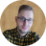 3 GŁÓWNE ETAPY REKRUTACJI
Składanie wniosku rekrutacyjnego: Kandydat wypełnia wniosek w systemie elektronicznym lub w druku, wskazując preferowane szkoły i profile.
Uzupełnianie wniosku: Kandydat dodaje do wniosku wyniki egzaminu ósmoklasisty, oceny ze świadectwa ukończenia szkoły podstawowej oraz załącza kopie dokumentów.
Potwierdzenie woli przyjęcia: Jeśli kandydat zostanie zakwalifikowany do danej szkoły, musi potwierdzić wolę uczęszczania do niej, zazwyczaj poprzez złożenie oryginałów dokumentów.
Dodatkowe informacje: 
Ważne jest, aby dokładnie zapoznać się z harmonogramem rekrutacji, ponieważ terminy mogą się różnić w zależności od województwa. Po ogłoszeniu wyników pierwszej tury rekrutacji, ogłaszane są progi punktowe, które mogą być różne dla poszczególnych szkół i profilów. Rekrutacja uzupełniająca odbywa się po zakończeniu pierwszej tury, aby zapewnić możliwość przyjęcia do szkoły również tym kandydatom, którzy nie zostali przyjęci w pierwszej turze.
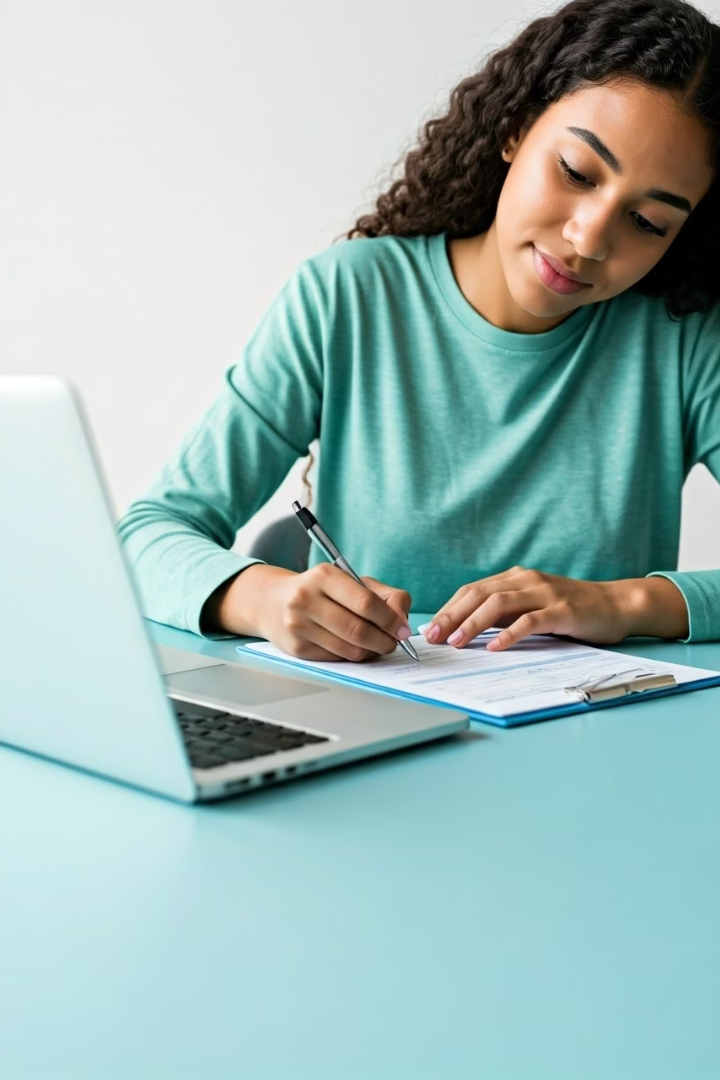 Kluczowe terminy rekrutacji
Początek rekrutacji
15 maja 2025 - rozpoczęcie składania dokumentów do szkół ponadpodstawowych.
Termin zakończenia
21 lipca 2025 - przedstawienie wyników rekrutacji.
Terminy zależne są m.in. od wyboru profilu kształcenia. 
Pełny terminarz dostępny i możliwy do pobrania na poniższej stronie:
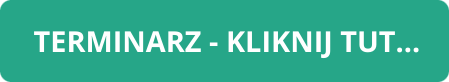 Egzamin ósmoklasisty i wyniki
Egzamin
Wyniki
Termin egzaminu: 13-15 maja 2025. 
To ważny etap dla każdego ucznia.
Ogłoszenie wyników 4 lipca 2025. 
Wyniki liczą się w rekrutacji.
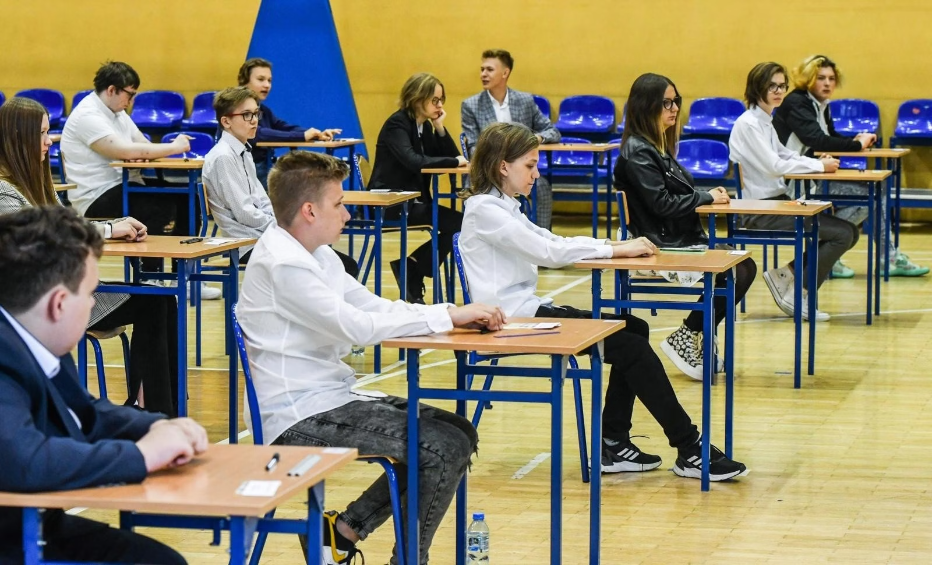 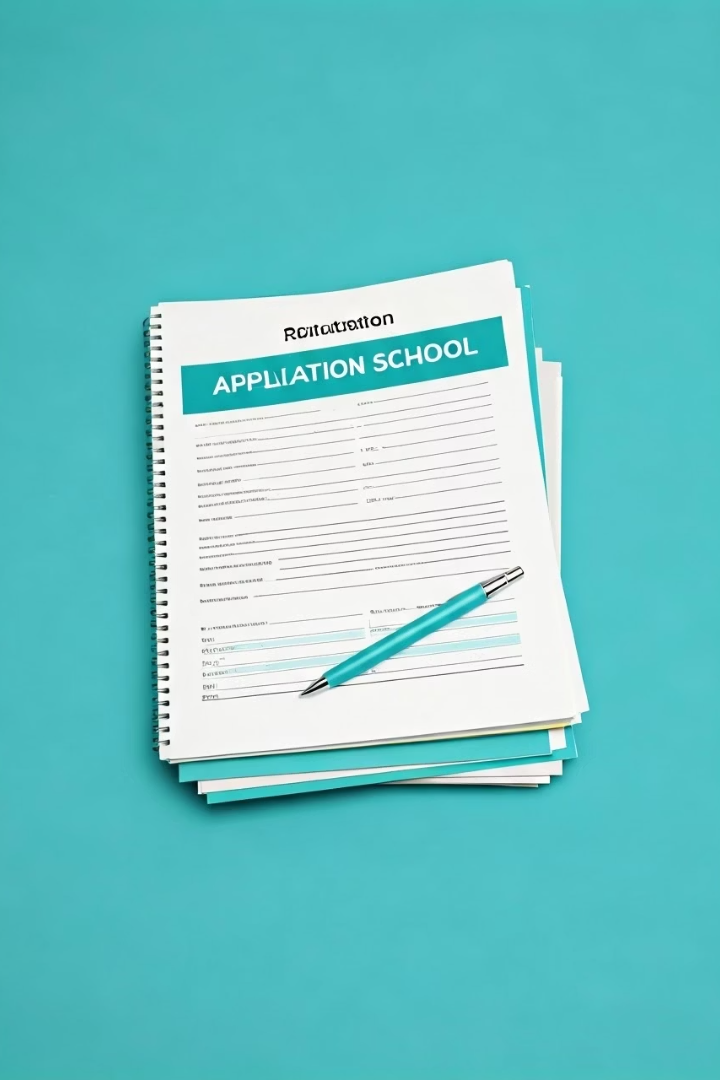 Dokumenty wymagane 
w rekrutacji
Podanie o przyjęcie
Świadectwo ukończenia szkoły podstawowej
Formalny wniosek do wybranej szkoły.
Potwierdza ukończenie klasy ósmej.
Wyniki egzaminu ósmoklasisty
Kluczowy dokument decydujący o przyjęciu.
Lista wybranych szkół 
w Powiecie Kartuskim
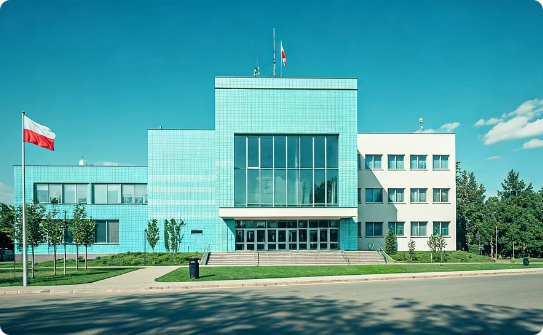 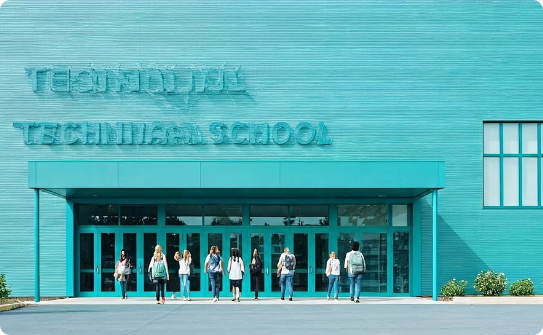 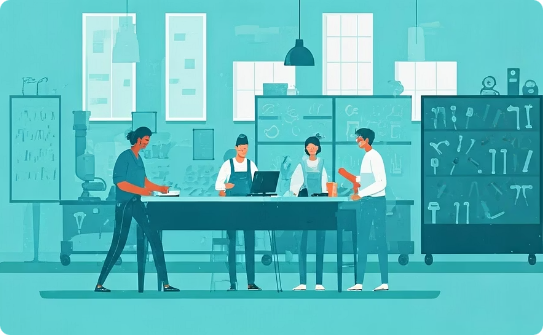 Liceum Ogólnokształcące
Technikum
Szkoła Branżowa
Przygotowuje do zawodu oraz maturalnych egzaminów.
Skoncentrowana na praktycznych umiejętnościach zawodowych.
Klasy o profilu humanistycznym i matematyczno-przyrodniczym.
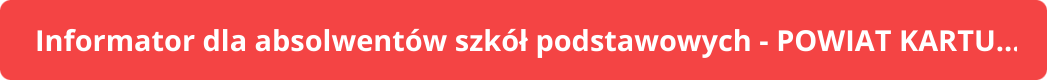 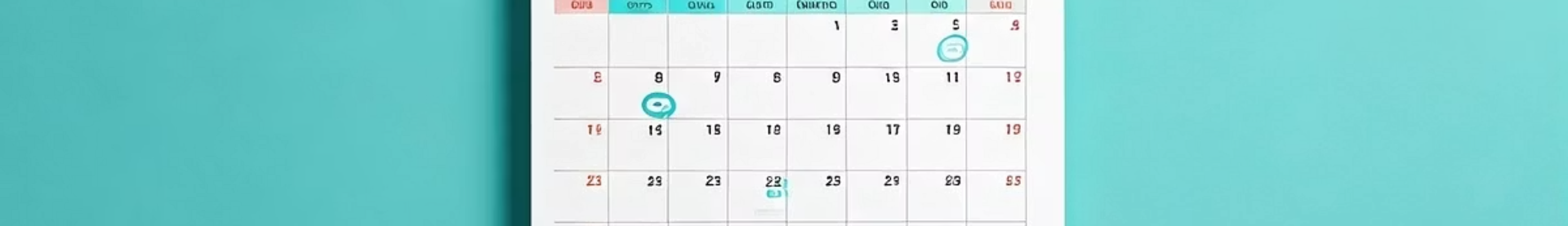 Etapy rekrutacji i podanie wyników
15.05 - 08.07
1
Składanie dokumentów do szkół ponadpodstawowych.
15.07
2
Publikacja listy kandydatów przyjętych i nieprzyjętych.
do 18.07
3
Potwierdzanie woli podjęcia nauki przez rodziców i uczniów.
do 21.07
4
Publikacja ostatecznej listy przyjętych do szkół.
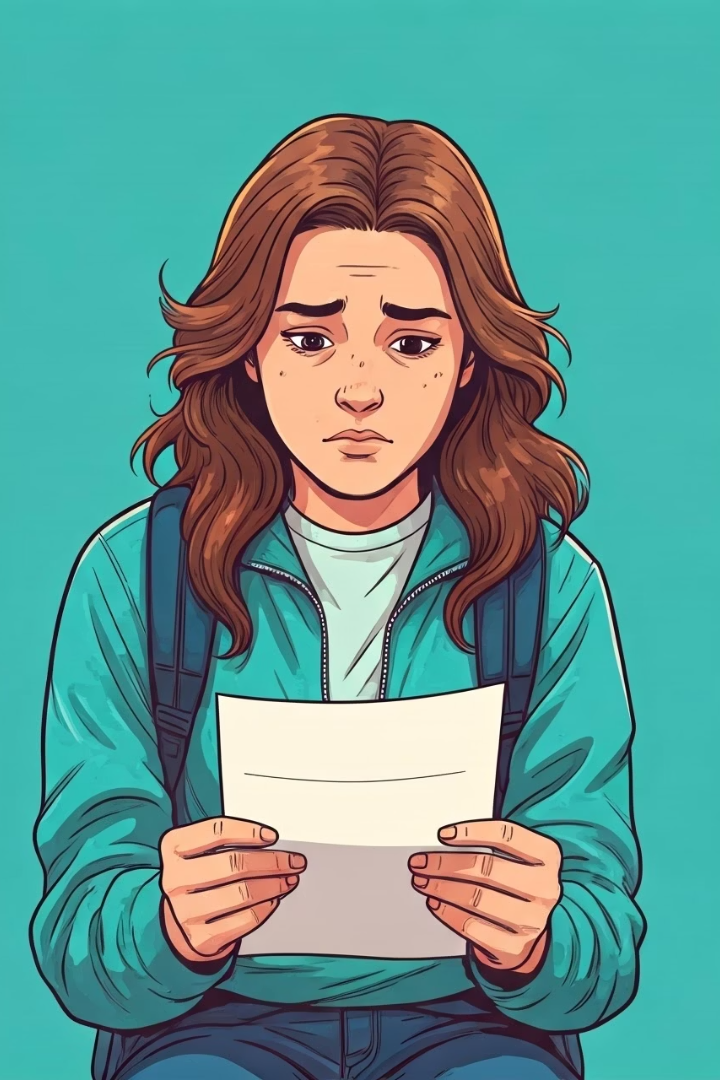 Co zrobić 
w przypadku odrzucenia wniosku?
Kontakt z szkołą
Sprawdzanie innych placówek
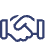 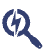 Warto zapytać o możliwość odwołania lub alternatywne rozwiązania.
Pozostałe szkoły mogą mieć wolne miejsca.
Kolejne terminy rekrutacji uzupełniającej
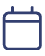 Niektóre szkoły prowadzą dodatkowe nabory latem.
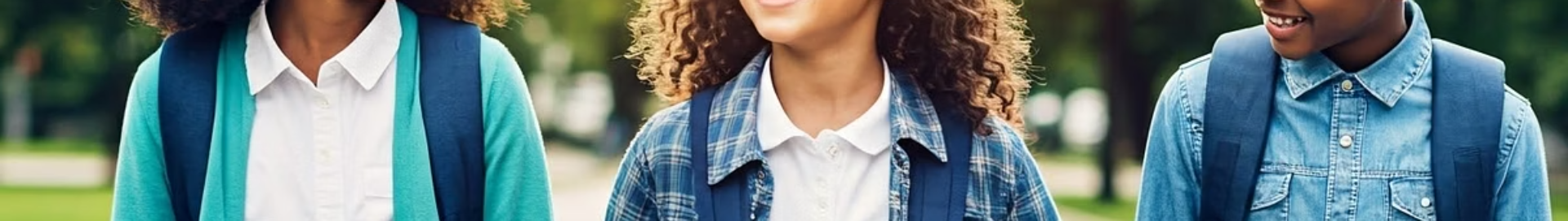 Przydatne wskazówki 
dla kandydatów
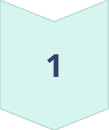 Dokładne przeczytanie warunków rekrutacji
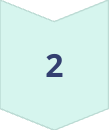 Składanie dokumentów w terminie
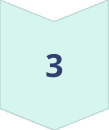 Sprawdzanie list i potwierdzanie woli nauki
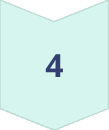 Zachowanie kontaktu ze szkołą pierwszego wyboru
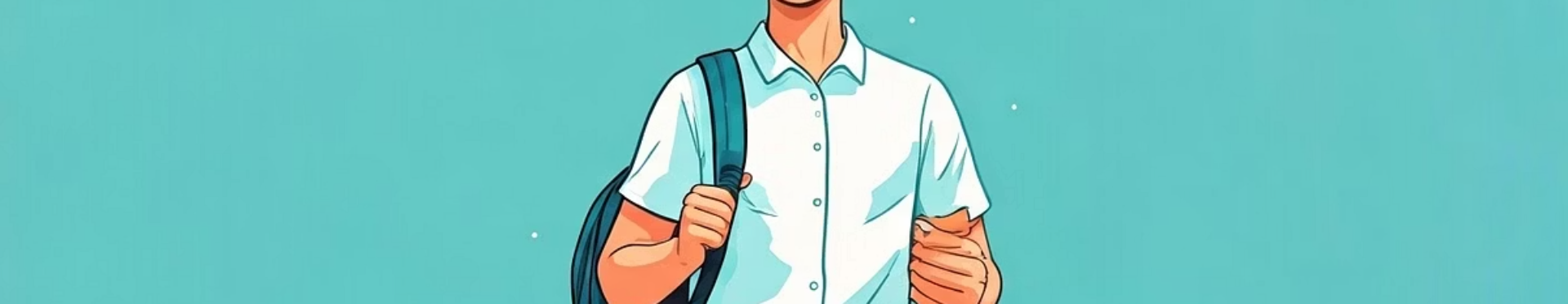 Podsumowanie
15-18 lipca 2025
4-8 lipca 2025
Sprawdzanie list i potwierdzanie decyzji o nauce.
15 maja 2025
Uzupełnienie wniosku o wymagane dokumenty.
Rozpoczęcie rekrutacji - złożenie dokumentów.
Planowanie i terminowe działania zwiększają szanse na wymarzoną szkołę.
WAŻNE STRONY I ARTYKUŁY
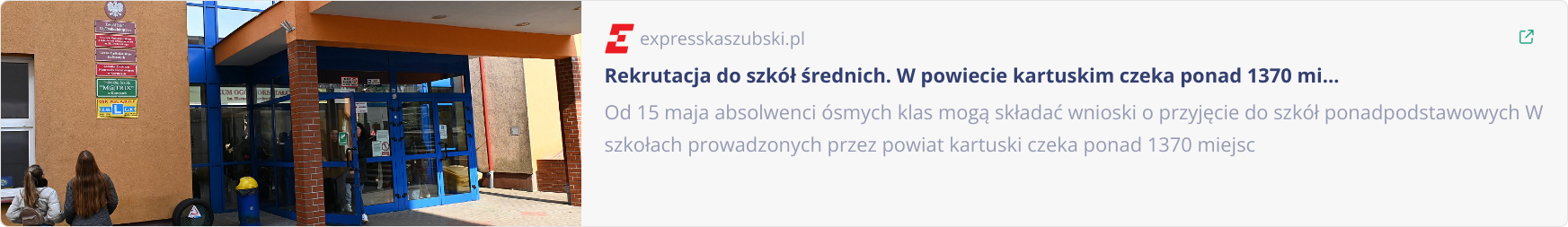 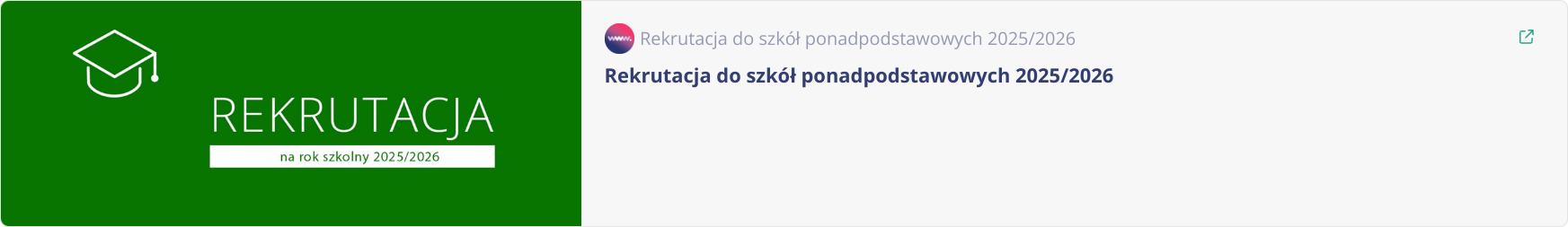 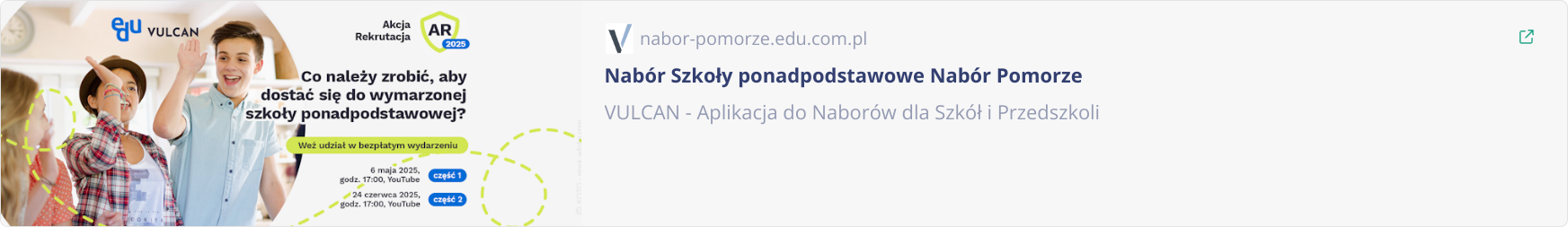